C-TPAT
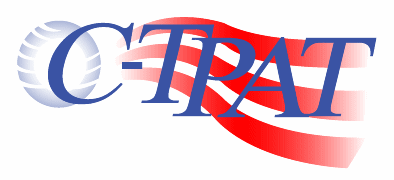 Customs – Trade Partnership Against Terrorism Awareness Training

July 2022
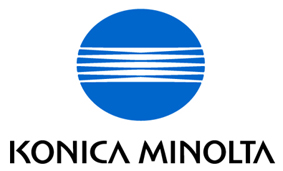 C-TPAT Training
1
Overview of the Course
Customs and Border Protection (CBP)
What is C-TPAT?
Who Is Part of the Supply Chain?
What Does Participation in C-TPAT Require?
What Are the Benefits?
What Are the Threats?
How Criminals Circumvent Security Measures
What Are the Foundations of Cargo Security?
Securing the Supply Chain at Konica Minolta
Recognizing Potential Security Risks
Seal and Container Door Inspection
Documentation Fraud
Failure is Not an OPTION!
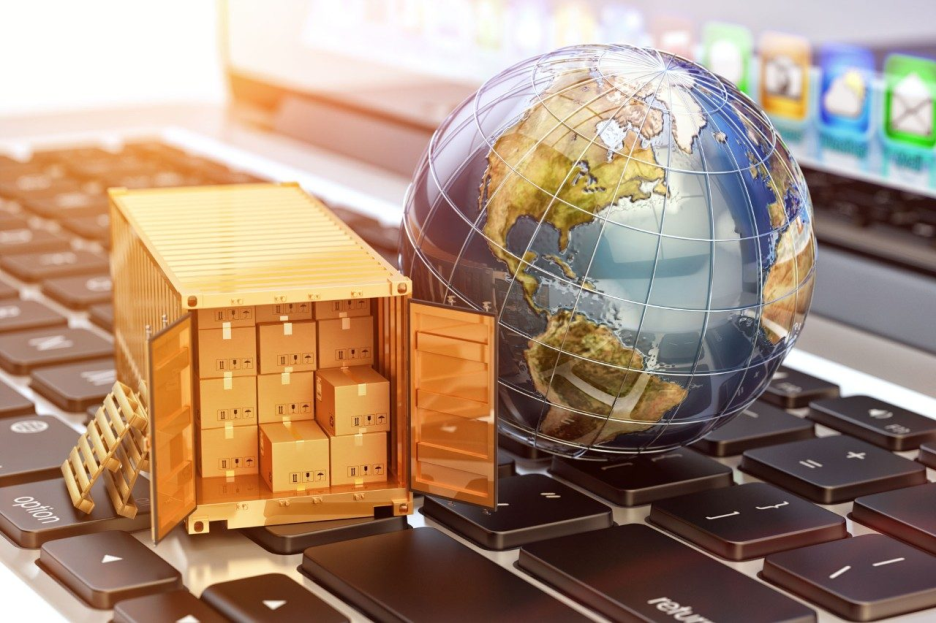 2
C-TPAT Training
Customs and Border Protection (CBP)
CBP oversees the C-TPAT Program
CBP works to secure and facilitate imports arriving in the U.S., accommodating the increasing volume and complexities of international trade. 
CBP protects U.S. agricultural resources through active inspections at ports of entry. 
CBP is part of the Department of Homeland Security
https://www.cbp.gov/
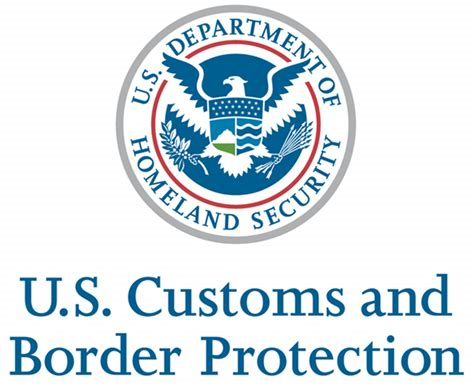 C-TPAT Training
3
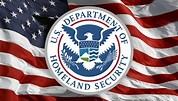 C-TPAT Training
4
What is C-TPAT?
The Customs-Trade Partnership Against Terrorism (C-TPAT) is a voluntary program initiative to help protect the United States after September 11, 2001

C-TPAT started in 2003 with voluntary applications for importers, carriers, brokers, and freight forwarders

Currently C-TPAT has about 11,500 members including importers, consolidators, sea carriers, port terminals and foreign manufacturers
C-TPAT Training
5
What is C-TPAT?
A joint government business initiative to build cooperative relationships that strengthen the overall supply chain and border security
Customs recognizes that they can only be successful with industry cooperation 
www.cbp.gov	
www.dhs.gov
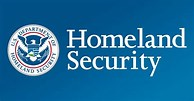 C-TPAT Training
6
Who Is Part of the Supply Chain?
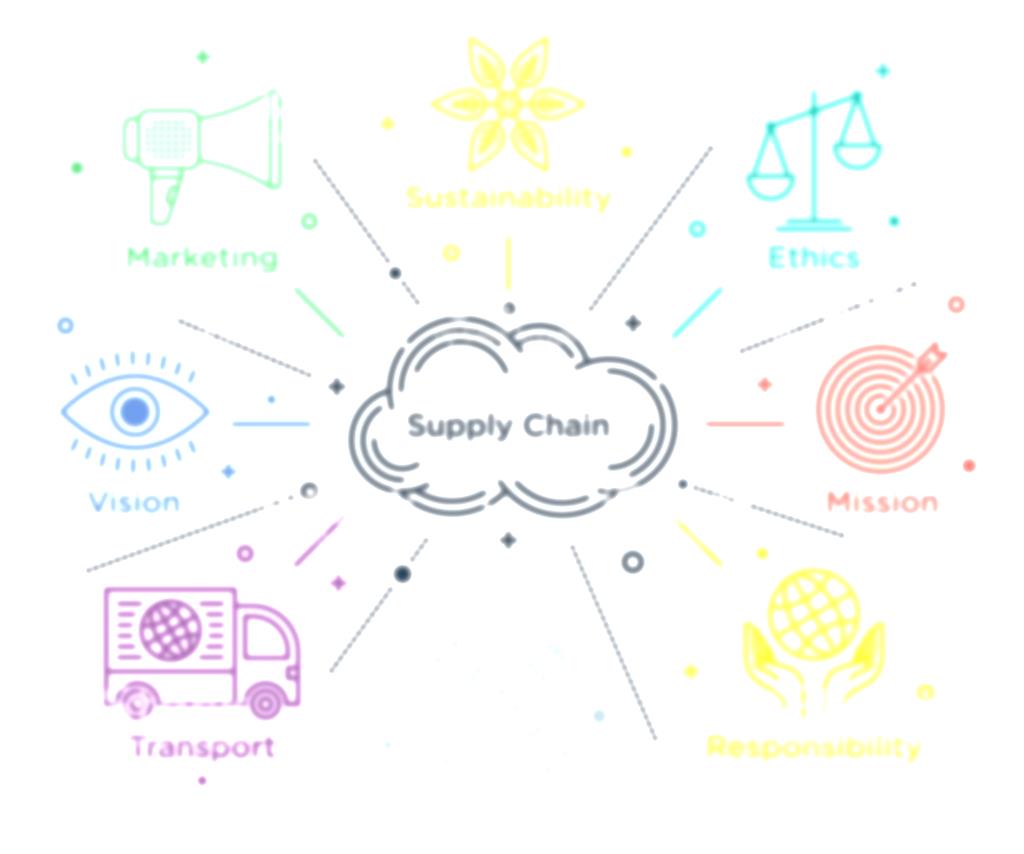 Manufacturers

Shippers

Suppliers

Vendors

Carriers
Ocean lines
Airlines
Railroads
Truck lines

Warehouses
C-TPAT Training
7
Who Is Part of the Supply Chain?
NVOCC’s
Cargo Handlers
Inspectors
Fumigators
Government Agencies
Freight Forwarders
Longshoremen
Customs Brokers
Importers
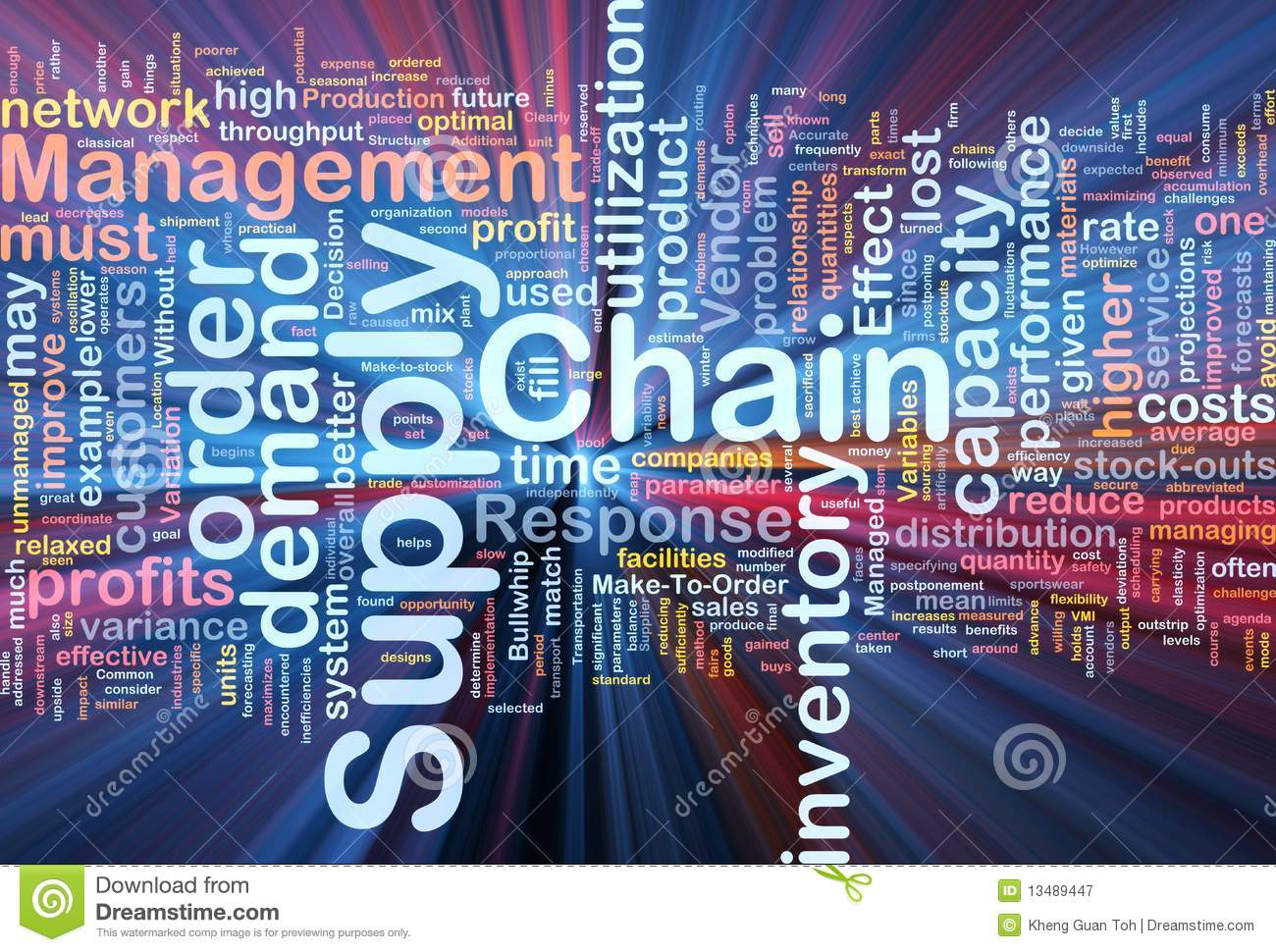 8
C-TPAT Training
What does participation in C-TPAT Require?
A signed Agreement with Customs and Border Protection (CBP)
A comprehensive assessment of the importers global supply chain based on C-TPAT criteria
A written and verifiable process for determining risk throughout the supply chain and selection of business partners
Implementation and maintenance of security measures
C-TPAT Training
9
What Does Participation in           C-TPAT Require?
Self-assessment of supply chain security using C-TPAT best practice guidelines
Business Partner Requirements
Cargo Security
Container Security
Physical Access Controls
Personnel Security
Procedural Security
Security Training and Threat Awareness
Physical Security
Information Technology Security
C-TPAT Training
10
What Does Participation in          C-TPAT Require?
Submission of a supply chain security profile to CBP
Development and implementation of a program to enhance supply chain security
Verification within 2 years
C-TPAT Training
11
What are the BENEFITS of Participating in C-TPAT Program?
A reduced number of cargo inspections
Access to FAST lane at the land borders
An assigned account manager at Customs
Access to C-TPAT membership list
An emphasis on self policing, not verifications
An opportunity to play an active role in the war against terrorism
A secure supply chain for employees, suppliers and customers
Fewer enforcement examinations and trade inspections
Mitigation of penalties
Communication Portal
Best Practices Catalog
C-TPAT Training
12
What are the BENEFITS of Participating in C-TPAT Program?
Companies that participate in supply chain security typically experience advantages that far outweigh the costs of implementing the security process

A recent study by Stanford University quantified for the first time the benefits of investigating in supply chain security:
Companies collectively reduced their customs inspections by 48%
Increased the automated handling of their imports by 43%
C-TPAT Training
13
C-TPAT Training
14
C-TPAT Benefits
Saw a 29% reduction in transit times
Asset visibility in the supply chain improved by 50%
30% improvement in on-time shipping to their customers
Reduced time taken to identify problems by 21%
Reduced inventory theft by 38%
Excess inventory was reduced by 14%
Reduced customer attrition by 26%
C-TPAT Training
15
What are the Threats?
Terrorism, sabotage
Trafficking – drugs; conventional, nuclear, chemical or biological weapons
Illegal entry – stowaways in containers, trailers
Theft of cargo, personal property or information
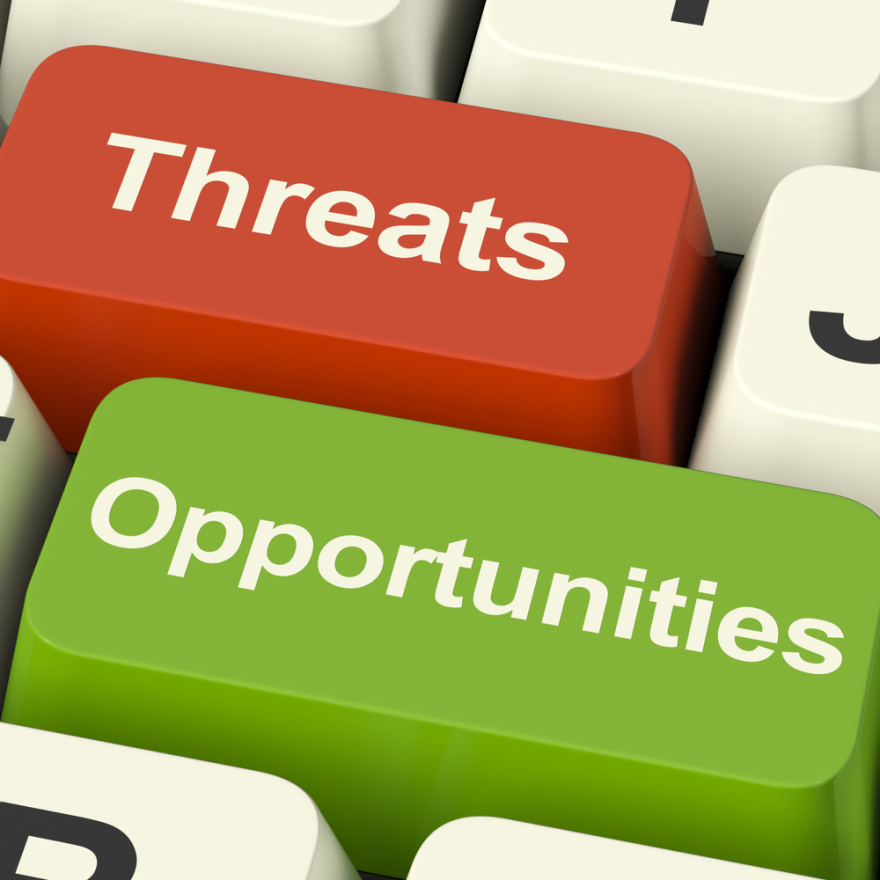 C-TPAT Training
16
C-TPAT Training
17
How Criminals Circumvent Security Measures
Loitering near the facility observing procedures, asking questions
Taking pictures, obtaining plans or making diagrams of facilities
Impersonating workers, e.g., pest control
Calling or e-mailing employees about procedures
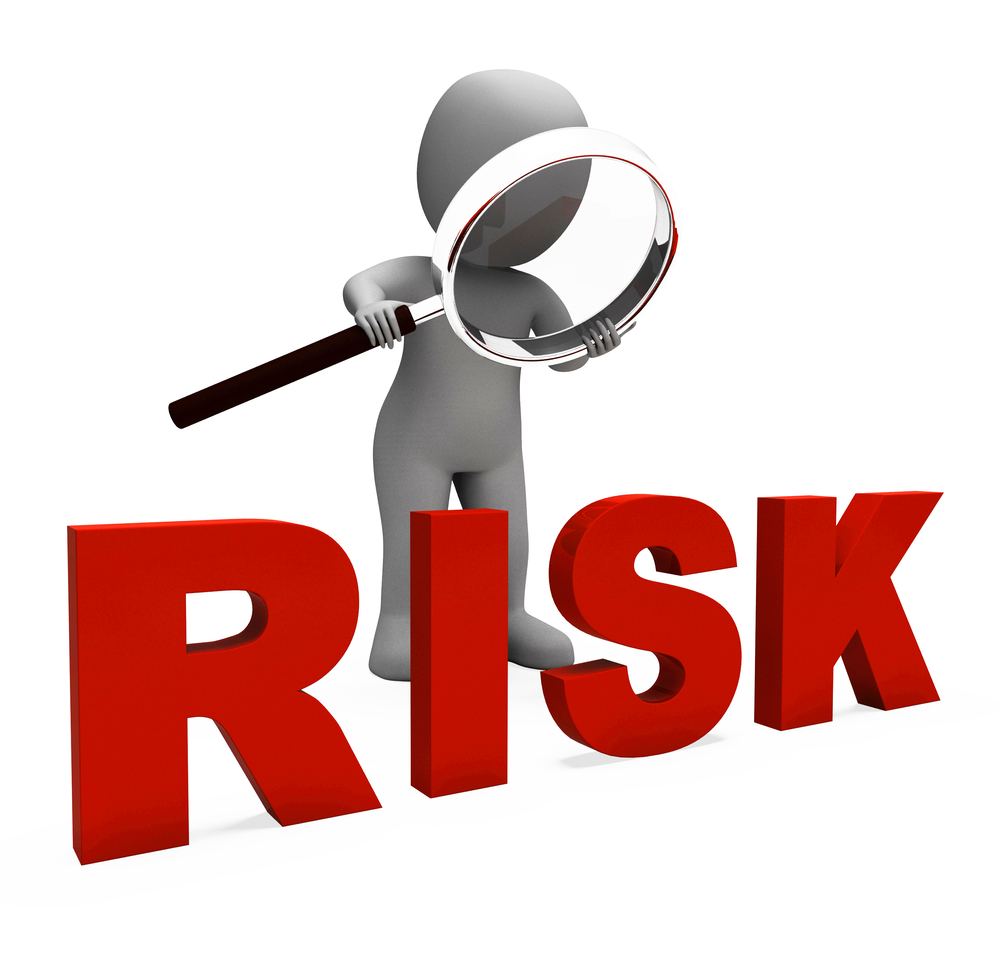 C-TPAT Training
18
C-TPAT Training
19
What are the Foundations of Cargo Security?
Identify the risks
Understand the risks
Isolate the risks
Allocate resources to neutralize the risks
Assign ownership for action
Anticipate acts
Implement solutions
Measure results and share best practices
C-TPAT Training
20
Securing the Supply Chain at Konica Minolta
Educate employees
Know our partners – due diligence
Create and share our security policy expectations
Use C-TPAT certified service providers
Implement a security policy and procedures
Secure our facilities, systems and conveyances
Be conscious of security day to day
C-TPAT Training
21
C-TPAT Training
22
Security Training and Threat Awareness
Train employees to recognize and be aware of the threats posed by terrorists at each point in the supply chain.

Employees must be aware of emergency procedures the company has in place.
(Safe rooms, evacuation procedures)

Employees must know how to report situations that may compromise security (WHO, WHAT, WHEN, WHERE, HOW)
Each facility has guidelines and emergency numbers
C-TPAT Training
23
YOUR Facility: Emergency Guidelines
Know your “safe” room and/or location

Know what to do if there is a Hazmat Situation or other threat situation

Know where to meet outside the facility in case of evacuation

Know the numbers to call
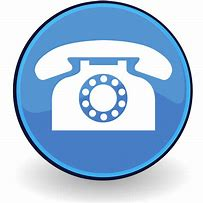 C-TPAT Training
24
Securing the Supply Chain at Konica Minolta
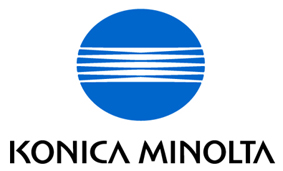 Challenge unfamiliar or unidentified visitors in the office or warehouse

Don’t share system passwords

Report any suspected or actual irregularity or illegal activity to management
C-TPAT Training
25
Securing the Supply Chain at Konica Minolta
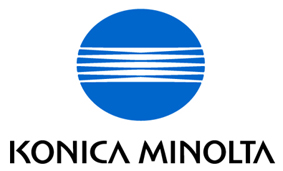 Report potential security risks to management, e.g. ,broken lock, fence, security light, missing keys and access cards,  damage to alarm, or video surveillance systems, etc.

Report any unauthorized personnel, or use of access cards by unauthorized personnel

Report any paperwork discrepancies

Don’t share confidential and proprietary information outside Konica Minolta

Be wary of outside requests for information about company policies, procedures, assets, etc.
C-TPAT Training
26
Recognizing Potential Security Risk
Activity out of the norm
Loitering out of normal sight lines
Attempts to bypass security
Clothing not suited for weather
Noises or odors not expected from containers
Containers with holes, patches, missing or damaged seals or seal numbers that don’t match
Incorrect Hazmat labels for cargo
Can you think of others?
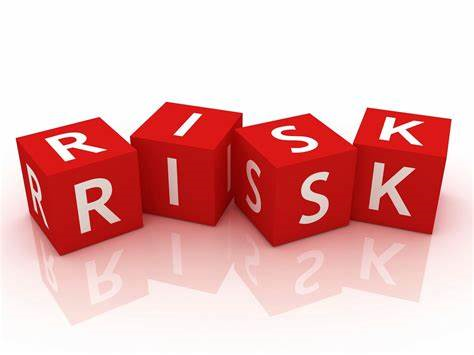 C-TPAT Training
27
Seal and Container Door Inspection
PART 1  - https://www.youtube.com/watch?v=2x-S7v-5Cdk


PART 2 - https://www.youtube.com/watch?v=Hu-rA2epsC4
C-TPAT Training
28
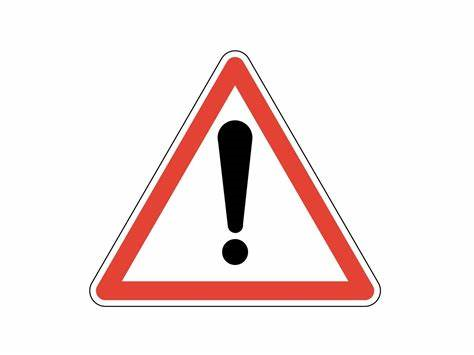 C-TPAT Training
29
Physical Access Controls
IMPORTANT AREA OF EMPLOYEE PARTICIPATION
Employees should know fellow co-workers and challenge unauthorized personnel to identify themselves when seen on the premises.

Employees should notify the head of security about any unauthorized personnel on premises.
C-TPAT Training
30
Physical Access Controls
Employees must wear badges at all time and should report cases where:
Visitors and delivery personnel are not wearing identifying badges while on premises
Any proposed break in procedure (I just need to drop something off)
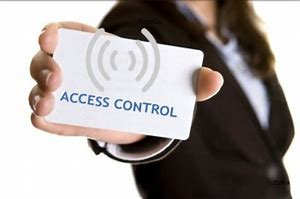 C-TPAT Training
31
Personnel Security
Human Resources is responsible for verifying previous employment, background checks, and termination procedures

Employees should immediately report if terminated employees try to access the facilities, company systems, etc.
C-TPAT Training
32
Procedural Security
Shipping employees must:
Inspect trailer before loading for any damage
7 point test, especially if trailer was in storage
Verify paperwork and seal number
Cargo integrity (correct quantity, weight, description)
Properly affix seal(s)
Report any sign of tampering or suspicious activity
Follow written procedures: keep logs updated
C-TPAT Training
33
7 Point Container Inspection
All containers are subject to 7-point inspection upon delivery:
1. Outside/ Undercarriage 
2. Inside/Outside Doors 
3. Left Side Wall 
4. Right Side Wall 
5. Front Wall 
6. Ceiling/Roof 
7. Floor
C-TPAT Training
34
C-TPAT Training
35
Side Walls
C-TPAT Training
36
C-TPAT Training
37
Contraband in False Wall
C-TPAT Training
38
C-TPAT Training
39
C-TPAT Training
40
Procedural Security
Receiving employees must:
Verify that cargo specifications match paperwork;
Verify seal number;
Check for exterior signs of tampering;
After unloading, check interior for tampering;
Report any signs of tampering or suspicious activity;
Make sure container/trailer is properly reloaded or stored;
Follow all written procedures: keep all logs updated;
C-TPAT Training
41
Business Partner Requirements
All business partners (manufacturers, suppliers, vendors) should meet C-TPAT criteria or equivalent foreign supply chain security system.
All international business partners must complete Konica Minolta’s         C-TPAT questionnaire.
C-TPAT Training
42
Documentation Fraud
Fraud involves the use of dishonest or deceitful conduct in order to obtain some unjust advantage over someone else.
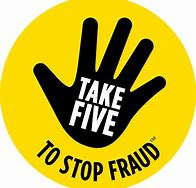 C-TPAT Training
43
Documentation Fraud
Three ways to limit fraud:
Reduce the supply of motivated offenders;
Protect and educate the targets;
Limit opportunities by making the crime difficult to commit;

How to detect fraud
Look for anomalies, e.g., changes in lifestyle, valuation or description on documentation, increase in claims, etc.
C-TPAT Training
44
@CBP (July, 2022)
In June 2022, Border Patrol agents:seized $400K of narcotics during a vehicle stop: https://go.usa.gov/xJtks 
seized 29.6lbs of meth hidden inside children's booster seats: https://go.usa.gov/xJtk6 
rescued 13 migrants from railcars https://go.usa.gov/xJtDA 
On July 3, Otay Mesa CBP officers searched a vehicle after spotting packages wrapped in plastic. They found 100lbs of fentanyl hidden within flour bags, ground coffee cans, creamer cans and powdered milk cans.MORE: https://go.usa.gov/xSjg5
C-TPAT Training
45
CBP Press Releases 2022
Outstanding job done by @CBP officers at the Area Port of Norfolk-Newport News who seized nearly $2M of counterfeit diabetic #socks which violated the seal of cotton #trademark. We are committed to protecting American businesses and our economy. https://bit.ly/3O2n6Ch
C-TPAT Training
46
Failure is not an option!
Loss of life
Trade will shut down
Production lines will shut down
Scarce and expensive food, clothes, etc.
Layoffs and business failures
DOJ may consider the presence or absence of C-TPAT Program as a mitigating factor in certain criminal matters
C-TPAT Training
47